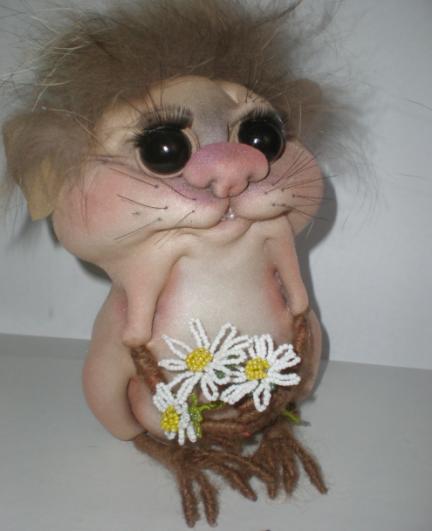 МАСТЕР- КЛАСС
учителя изобразительного      искусства
   Ольявидовской оош

Тихомировой Татьяны Геннадьевны
16 ФЕВРАЛЯ 2012Г
«Я хочу, чтобы она глядела на меня не так, как кукла... Я хочу, чтобы мне казалось, будто она слушает меня, когда я говорю с ней. Куклы нехороши тем, что они как будто совсем неслушают», - так говорила маленькая героиня повести Фрэнсис  Бернет «Маленькая принцесса».
ТЕКСТИЛЬНЫЕ КУКЛЫ– самый древний тип кукол. Первые русские куклы шились из тканей. Сегодня куклы из текстиля считаются коллекционными, но дети не перестают любить их за особую мягкость и теплоту.
Кукольные мастера часто выбирают текстильных кукол для выражения собственных   эмоций и представлений. Мастер кукольник, как художник, подбирая разные оттенки тканей и узоры, рисуя кукле лицо – создает целую картину, отражение мира людей. Именно обычная ТРЯПИЧНАЯ КУКЛА стала предтечей современной модной куклы. В 21 веке текстильные куклы можно чаще увидеть в музейных коллекциях, среди частных коллекций кукол.
Немного
о
  разновидностях
 кукол…
Тряпиенсы- тип корейской текстильной куклы. Тряпиенсы шьются из натуральных тканей, черты лица прорисовываются акриловыми красками, у них всегда изящные формы и изысканные пышные наряды. Хорошее дополнение- кукольные аксессуары (украшения, сумки, обувь).
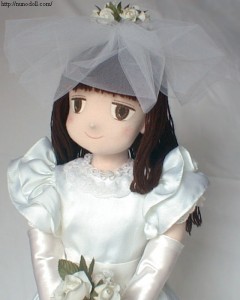 Тильда- стиль куклы, пришедший к нам из Норвегии еще в 1999 году, её создатель, молодая девушка Тоне Финангер
     Тильдовские куклы отличают продолговатые руки и ноги, мелкие черты лица, зачастую загоревшая “кожа”, все тильдочки имеют собственное имя.
     В последнее время эти куклы несут тематическую направленность: Тильды-хранители снов, Тильды- ангел хранитель, Тильда-хозяюшка  и т.д. Есть целая серия тильдовских зверюшек и украшений интерьера. Все изделия шьются либо на машинке, либо вручную, используется преимущественно натуральные ткани.
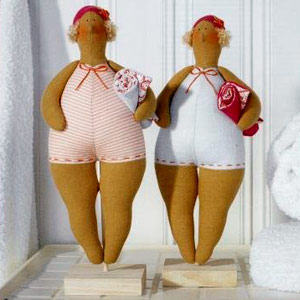 Вальдорфская кукла- тип куклы, разработанный вальдорфскими преподавателями, специально для физического и духовного здоровья ребёнка.
     Отличительная особенность вальдорфских кукл- это пропорциональность, куклы-детки соответствуют пропорциям детского тела, куклы-взрослые-пропорциям взрослого тела. Характерно для этого вида куккл- плавность форм и плавность изгибов. Одной из задач этих кукл- развитие детского воображения, поэтому черты лица прорисовываются тонко.
     При выборе куклы учитываются различные факторы: возраст ребенка, его темперамент, телосложение.
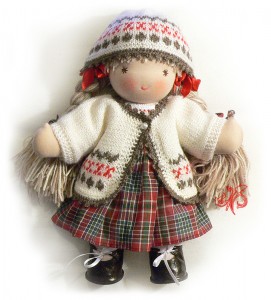 Куклы примитивы. Этот вид кукол характеризуют наивные формы, несложные швы, неровные пропорции. Зачастую используется самодельная или измененная выкройка.
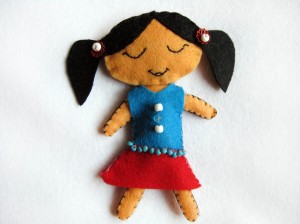 Куклы-мотанки. Этот тип кукол относится к обрядовым. Для изготовления куклы-мотанки используются исключительно натуральные материалы. Для её изготовления не требуется игла, из названия понятно, что её мотают. В куклу зачастую вплетают натуральные материалы: сухие цветы, зерно и т.д.
     Куклы-мотанки не имеют глаз, на лице всегда изображается крест- как символ сакральности, как свидетельство того, что кукла пребывает за пределами пространства и времени.
     Главное предназначение куклы-мотанки – это непрерывный энергообмен с её хозяином.
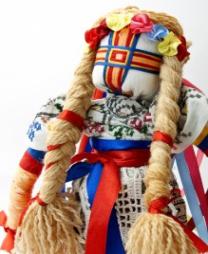 Куклы Voodoo. Этот тип кукол также относится к разряду обрядовых,  в особенности к Чёрной магии.  Но современное модное течение в какой-то степени изменило плохую направленность этих “тёмных” кукол в более благоприятную сторону.  Многие дизайнеры используют прототип кукол-вуду в своих коллекциях аксессуаров.
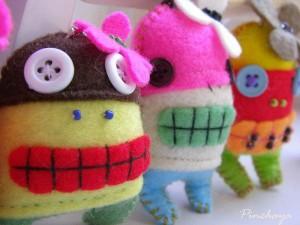 НЕМНОГО ИЗ МОЕЙ КОЛЛЕКЦИИ
НЕМНОГО 
из
 ОБМЕНА ОПЫТОМ…
Для создания текстильной куклы вам понадобятся следующие материалы: синтепон, прочные нитки для шитья, иглы для шитья кукол, эластичные женские колготки, ножницы, пуговицы или бусины для глаз, ткань и фурнитура  для одежды, проволока.
ГЛАВНОЕ- ТЕРПЕНИЕ…
И ВСЁ ПОЛУЧИТСЯ!!!
Наши результаты!
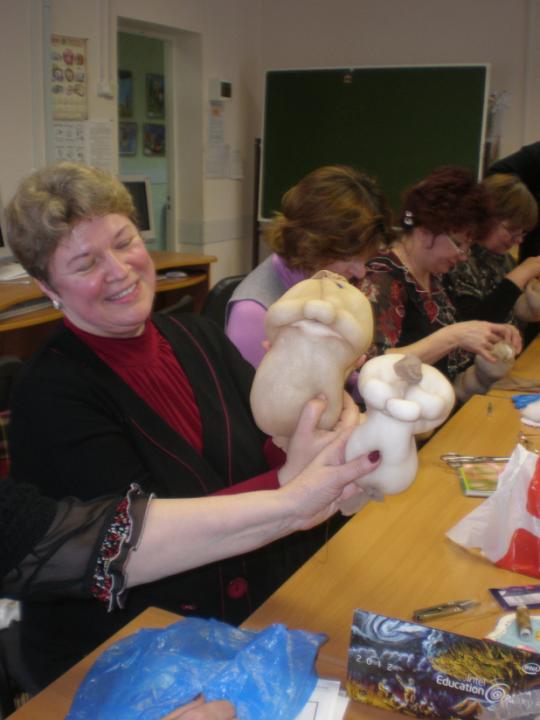